Introduction
Accessibility Considerations in Dissemination
1
Agenda
Why does accessibility matter?
Accessibility considerations in oral communication
Accessibility considerations in written communication
Universal Design principles
2
Why accessibility matters
Ensure the best audience experience for everyone
Accessibility is “afford[ing] the opportunity to acquire the same information, engage in the same interactions…in an equally integrated and equally effective manner, with substantially equivalent ease of use.” (U.S. Department of Education)
Incorporating accessibility into your dissemination efforts ensures that you are considering the population of study as potential consumers
3
Think Out Loud: 1
What makes this image accessible?
In which ways can it be improved?
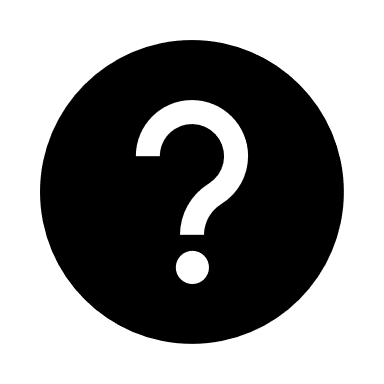 4
Accessible oral presentations
Read or describe all relevant content on your slides
Larger font size (24pt+ preferred), Sans serif font on slides (don’t crowd text)
Use contrasting colors on slides so text is readable
Consider your pace
Consider your audience
5
Accessible written communication
Use alt text (alternative text) for images
Do not rely solely on color to convey meaning
Use headings settings to create a logical structure or outline.
Consider providing alternate formats
If your software has an accessibility checker, use it!
6
Think Out Loud: 2
What makes this image accessible?
In which ways can it be improved?
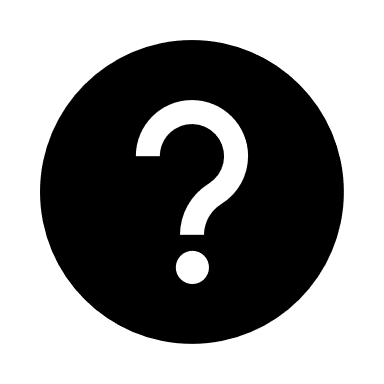 7
Special language considerations
Consider your audience and the language you use
Person-first or identity-first disability terms
Plain language to reduce gate-keeping
“Plain language is communication that is clear, straightforward, and only uses words that are necessary” (AUCD)
8
Universal Design
“The design of products and environments to be useable by all people, to the greatest extent possible, without the need for adaptation or specialized design.” (Mace & Meyer, 2002)
Universal design considerations improve access for all
9
Conclusion
Consider accessibility in all forms of your work
Explore external resources of accessibility; know that you will find conflicting guidelines
We strive to make this training accessible and welcome feedback at disability.statistics@unh.edu
10
Resources
https://www.cdc.gov/healthliteracy/developmaterials/plainlanguage.html
https://www.aucd.org/template/page.cfm?id=1207
https://www.ahead.org/professional-resources/accommodations/statement-on-language
11